Профилактика насилия 
в семье и в школе
Игра-практикум



Побои и брань подобны опию: чувствительность к ним быстро притупляется, и дозы приходится удваивать.
Г.Бичер-Стоу
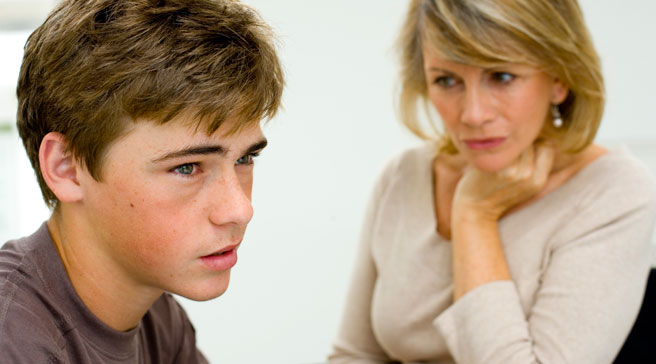 Цель:

Развитие личностных ресурсов педагогов, способствующих овладению приемов профилактики насилия по отношению  несовершеннолетних.

Задачи:
1.     Способствовать защите   прав и интересов детей.
2.     Взаимодействовать с  педагогами для распространения правовых знаний и их практического применения для профилактики насилия.
3. Оказать методическую и информационную помощь для распознания признаков насилия в семье по профилактике насилия и жестокого обращения.    
4оказать методическую помощь для работы классных руководителей с родителями.
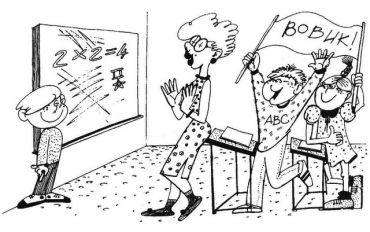 Любой ребенок имеет право рассчитывать
 на школу как на место, где он может
 пережить радость достижения, почувствовать
 себя победителем (Глассер, 1991).

Обеспечение прав и свобод несовершеннолетних,
 и, в первую очередь, защита детей от преступных 
посягательств, является одним из наиболее приоритетных направлений внутренней политики Российской Федерации. 
 Выявлением семей, где дети могут быть подвергнуты насилию и жестокому обращению, занимаются в пределах своей компетенции учреждения здравоохранения, учреждения образования, и т.д.
Сведения о фактах жестокого обращения с ребенком в семье могут быть также предоставлены в вышеназванные учреждения родственниками ребенка, другими лицами, владеющими достоверными сведениями о сложившейся в конкретной семье сложной ситуации. 
Конвенция ООН о правах ребенка» (1989 г). Положения Конвенции сводятся к четырем основным требованиям, которые должны обеспечить права детей: выживание, развитие, защита и обеспечение активного участия в жизни общества. 
В основу содержания деятельности по социально-правовой защите детей могут быть положены следующие положения Конвенции по защите прав детей: 
 Право ребенка на уровень жизни, необходимый для гармоничного развития (ст. 6, 17, 27-31) 
 Ответственность родителей, лиц их заменяющих за обеспечение условий жизни, необходимых для развития ребенка (ст.3, 5, 18, 26) 
 Право ребенка на защиту от всех форм насилия (ст.16, 19, 32-37).
Насилие в семье
Кто не может взять лаской, тот не возьмет и строгостью.      А Чехов
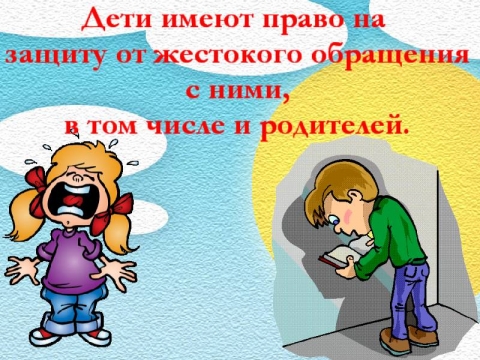 Различают 4 основные формы жестокого обращения с детьми: физическое, сексуальное, психическое насилие, пренебрежение основными нуждами ребенка
Физическое насилие - это преднамеренное нанесение физических повреждений ребенку. 
Сексуальное насилие (или развращение) – вовлечение ребенка с его согласия или без такового в сексуальные действия с взрослыми в целях получения последними удовлетворения или выгоды. Согласие ребенка на сексуальный контакт не дает оснований считать его ненасильственным, поскольку ребенок не обладает свободой воли и не может предвидеть все негативные для себя последствия. 
Психическое (эмоциональное) насилие – периодическое, длительное или постоянное психическое воздействие на ребенка, тормозящее развитие личности и приводящее к формированию патологических черт характера.
Психическое (эмоциональное) насилие – периодическое, длительное или постоянное психическое воздействие на ребенка, тормозящее развитие личности и приводящее к формированию патологических черт характера. 
К психологической форме насилия относятся: 
- открытое неприятие и постоянная критика ребенка 
- угрозы в адрес ребенка, проявляющиеся в словесной форме; 
- замечания, высказанные в оскорбительной форме, унижающие достоинство ребенка; 
- преднамеренная физическая или социальная изоляция ребенка; 
- однократное грубое психическое воздействие, вызывающее у ребенка психическую травму.
Пренебрежение нуждами ребенка – отсутствие элементарной заботы о ребенке, в результате чего нарушается его эмоциональное состояние и появляется угроза его здоровью или развитию. 
 К пренебрежению элементарными нуждами ребенка относятся: 
- отсутствие адекватного возрасту и потребностям ребенка питания, одежды, жилья, образования, медицинской помощи; 
- отсутствие должного внимания и заботы, в результате чего ребенок может стать жертвой несчастного случая. 
Пренебрежение основными интересами и нуждами ребенка как распространенная форма насилия может проявляться в следующем: 
- недостаточное удовлетворение его потребностей в еде, физической и психологической безопасности, любви; 
- отсутствие должной опеки; 
- недостаточное обеспечение ребенка необходимой медицинской помощью, когда он болен; 
- причинение умышленного вреда ребенку; 
- воздействие эмоционально травмирующих факторов, связанных с семейными конфликтами 
- воздействие факторов, оказывающих деморализующее влияние на ребенка (алкоголизация, противоправное поведение родителей).
ИГРА-практикум
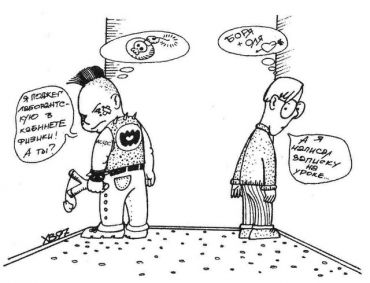 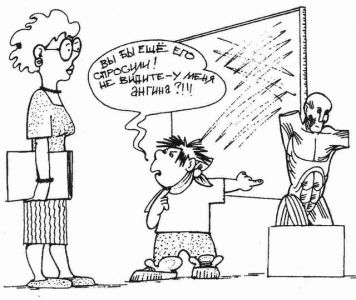 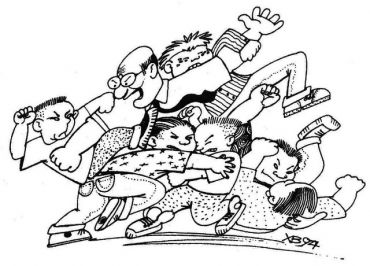 Практическая работа: оценка ситуаций
Каждой группе переданы листочки с реальными ситуациями. Оцените данные ситуации , является ли способ поведения родителей проявлением жестокого обращения с ребенком или нет?
Практикум «Оценка ситуации»: 
предлагается определить, является ли способ поведения родителей проявлением жестокого обращения с ребенком. Если да – предложить альтернативный вариант решения. 
Примеры ситуаций для анализа: 
1. Сын-подросток, имеющий много друзей и любящий общение, пришел домой в 0.00 часов, не предупредив родителей. За это отец наказал его полным лишением прогулок на 1 месяц  
2. Маленький ребенок имеет плохой аппетит, поэтому кормить его приходится насильно 
3. Ребенок учится очень слабо, хотя уроки готовит всегда старательно и долго. За каждую полученную двойку ему запрещают играть в компьютерные игры. 
4. Девочка накануне экзамена пошла в гости к подруге без разрешения родителей, за что была наказана тем, что без завтрака и обеда должна была сидеть в своей комнате и неотрывно готовится к экзамену. 
5. Ребенок родился гиперактивным (очень подвижным), имеющим трудности со вниманием. Мама, не веря диагнозам врачей, считает, что он просто ленится и наказывает его за каждое отвлечение от выполнения уроков. Были случаи привязывания к стулу.  
6. Мама, ругая сына-третьеклассника за то, что он вместо того, чтобы готовится к контрольной работе весь вечер играл в компьютерные игры, поставила его в угол на 20 минут. 
7. Девочка-подросток любит спортивный стиль одежды и брюки. Мама очень старательно следит за тем, чтобы дочь в школу носила только платья и юбки и всегда сама выбирает ей вещи. 
8. Ребенок 6 лет. Не хочет идти в детский сад и каждое утро после собственной истерики слышит от родителей фразы: «Такой непослушный ребенок мне не нужен! Как же ты меня бесишь! Не будешь слушаться – не заберу тебя из садика, оставлю здесь!»
Практикум «Оценка ситуации»:  ответы
предлагается определить, является ли способ поведения родителей проявлением жестокого обращения с ребенком. Если да – предложить альтернативный вариант решения. 
Примеры ситуаций для анализа: 
1. Сын-подросток, имеющий много друзей и любящий общение, пришел домой в 0.00 часов, не предупредив родителей. За это отец наказал его полным лишением прогулок на 1 месяц (да) 
2. Маленький ребенок имеет плохой аппетит, поэтому кормить его приходится насильно (да) 
3. Ребенок учится очень слабо, хотя уроки готовит всегда старательно и долго. За каждую полученную двойку ему запрещают играть в компьютерные игры. (нет) 
4. Девочка накануне экзамена пошла в гости к подруге без разрешения родителей, за что была наказана тем, что без завтрака и обеда должна была сидеть в своей комнате и неотрывно готовится к экзамену. (да) 
5. Ребенок родился гиперактивным (очень подвижным), имеющим трудности со вниманием. Мама, не веря диагнозам врачей, считает, что он просто ленится и наказывает его за каждое отвлечение от выполнения уроков. Были случаи привязывания к стулу. (да) 
6. Мама, ругая сына-третьеклассника за то, что он вместо того, чтобы готовится к контрольной работе весь вечер играл в компьютерные игры, поставила его в угол на 20 минут. (нет) 
7. Девочка-подросток любит спортивный стиль одежды и брюки. Мама очень старательно следит за тем, чтобы дочь в школу носила только платья и юбки и всегда сама выбирает ей вещи. (да) 
8. Ребенок 6 лет. Не хочет идти в детский сад и каждое утро после собственной истерики слышит от родителей фразы: «Такой непослушный ребенок мне не нужен! Как же ты меня бесишь! Не будешь слушаться – не заберу тебя из садика, оставлю здесь!» (да)  Обсуждение, команда «Родители»  оправдываются
Насилие в школе
Школьное насилие – это вид насилия, при котором имеет место применение силы между детьми или учителями по отношению к ученикам 
Достаточно упомянуть такие распространенные в школах явления, как индивидуальная, групповая агрессия, жестокое обращение с 
одноклассниками, случаи шантажа, вымогательства, угрозы применения физического насилия и т.д., поведенческие реакции на которые учащегося - жертвы лежат в широком диапазоне, от ответной жестокости до суицидальных попыток. 
Насилие может проявляться в самых разнообразных формах: от клички и оскорбительного взгляда до убийства. Поэтому насилием является любое поведение, которое нарушает права другого. К тому же акт насилия имеет место даже в том случае, когда человек и не осознает этого. 
Дело в том, что дети и подростки зачастую не могут оценить поведение взрослых, поскольку не имеют достаточного опыта и знаний о своих правах. Например, если ребенок вырос в семье, где приняты грубые оскорбления в адрес друг друга, то он принимает это как норму и вряд ли чувствует себя жертвой.
Практическая работа
Метод-  Карусель: каждая группа записывает формы насилия известные им и передает листочки с записью форм насилия соседней команде по кругу, каждая группа добавляет  в запись передающей группы недостающие по их мнению сведения своим цветом ручки.  По окончании мы сравним результаты работы каждой группы.
Школьное насилие – это вид насилия, при котором имеет место применение силы между детьми или учителями по отношению к ученикам
Что делать родителям в том случае, если имеет место нарушение прав ребенка в школе? Защита прав ребенка в школе — это дело родителей и администрации. Задача родителей — заметить, что права ребенка
нарушаются, и сообщить об этом администрации, задача администрации — разобраться. 
Если ребенка ударили, то он должен пройти освидетельствование у школьного врача. В случае отсутствия медицинского работника на месте, освидетельствование можно пройти в травмпункте или вызвать скорую помощь. Дети, подвергшиеся насилию со стороны учителя, могут не признаться родителям сразу, замкнуться и долгое время молчать об этом. Впоследствии медицинское освидетельствование в травмпункте на предмет причинения вреда будет невозможным. К тому времени могут пройти синяки и ссадины.
В случае если ребенок подвергся психическому насилию (запугивание, оскорбления), то пройти освидетельствование можно у школьного психолога или по месту жительства в поликлинике. Родители обязательно должны выявить круг потенциальных свидетелей происшествия. В основном свидетелями бывают дети и учителя, которые сами находятся в зависимости, что вызывает дополнительные сложности. Кроме того, необходимо обратиться с письменным заявлением к директору школы с просьбой разобраться. Обязательно зарегистрировать у секретаря свое обращение и оставить копию письма у себя. Директор обязан по письменному заявлению провести служебное расследование, взять объяснительную с виновных лиц. В случае подтверждения фактов директор должен вынести наказание в отношении учителя. Меры дисциплинарной ответственности педагога определяются Трудовым кодексом РФ. Уволить педагога могут в случае, если подтвердится факт психологического или физического насилия со стороны учителя, пусть даже однократного. Директор также должен сообщить родителям о результатах проверки. В случае, если принятыми мерами директора родители не довольны, то они могут обратиться в полицию или прокуратуру по месту жительства. Можно также обратиться в суд.
Обычно в конфликтных ситуациях администрация идет навстречу и проводит внутреннее расследование, чтобы избежать публичной огласки. 
Если у ребенка произошел конфликт с учителем, сначала попробуйте решить проблему мирно, поговорив с учителем: при любом конфликте нужно выслушать обе стороны. Если это не помогло, обратитесь к директору школы. На основе вашего письменного заявления он обязан провести внутреннее служебное расследование. Приказом по школе создается комиссия, в которую включаются, в том числе ученики или родители ,а по результатам работы комиссии принимается решение. 
Если ребенка обижают другие дети, нужно для начала поговорить с его родителями, возможно, этого будет достаточно. В том случае, если издевательства продолжаются, обратитесь в комиссию по делам несовершеннолетних и их прав. За обидчиков младше 14 лет отвечают их родители, которые обязаны компенсировать моральный и материальный
ущерб. 
Если виновнику больше 14 лет, за некоторые деяния он будет отвечать сам.
Игра –практикумКак родители могут защитить права детей в школе?
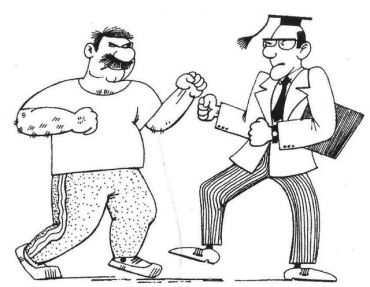 Как родители могут защитить права ребенка в школе?
Как родители могут защитить права ребенка в школе?
Как родители могут защитить права ребенка в школе?
Как родители могут защитить права ребенка в школе?
Как родители могут защитить права ребенка в школе?
Как родители могут защитить права ребенка в школе?
Как вести себя, если ребенок рассказывает  Вам о насилии? 
 Отнеситесь к тому, что рассказал вам ребенок, серьезно. 
 Реагируйте спокойно на его признание и не показывайте, что вас это шокирует или вам это неприятно. Ребенок может перестать говорить о случившемся, чтобы оградить вас от болезненных переживаний. 
 Успокойте и поддержите ребенка: «Ты правильно сделал, что мне рассказал», «Ты в этом не виноват», «Не ты один попадаешь в такую ситуацию, это случается и с другими детьми». 
 Пользуйтесь теми же словами, которые использует ребенок, не делайте ему замечаний за использование непристойных выражений, так как для него это может быть единственным способом описать случившееся. 
 Повторите ребенку еще раз, что вы верите тому, что он рассказал. 
 Объясните ему, что вы собираетесь делать дальше. Обещайте ребенку свою поддержку. 
 Терпеливо отвечайте на вопросы и рассеивайте тревоги. 
 После окончания разговора сделайте подробную запись.
Если Вам стало известно о фактах жестокого обращения и насилия над Вашим ребенком:
 Поговорите с ребенком, поддержите его; 
 Если есть синяки, ссадины – обратитесь к медицинским работникам (в поликлинику, травмпункт, медицинской сестре образовательного учреждения) для освидетельствования и оказания медицинской помощи; 
 Напишите заявление участковому полицейскому (или инспектору комиссии по делам несовершеннолетних и защите их прав); при обнаружении факта насилия в образовательном учреждении – руководителю образовательного учреждения; 

В случаях насилия над ребенком (при любом насилии) следует поговорить с учителем, с детьми и их родителями (если насилие со стороны детей). Если это не помогает, то необходимо идти к директору школы. 
 В крайнем случае, когда ничего не помогло, следует обратиться в управление образования города или района с письменным заявлением. 
 В самых тяжелых случаях насилия необходимо привлекать и адвокатов, доводить дело до суда, прокуратуры. Главное в таких случаях – не молчать
Жертвой может стать любой ребенок, но обычно для этого выбирают того, кто слабее или как-то отличается от других.  Рекомендации родителям и педагогам, психолого-педагогическая помощь ребенку: Родителям следует знать:  Любой ребенок может быть подвержен школьному и даже детсадовскому насилию.  Любой ребенок может попасть в группу риска. Поэтому любого ребенка, начиная с первого класса, необходимо предупредить, что его могут дразнить и высмеивать одноклассники.  Если ребенок вдруг подвергнется насилию, он тут же, немедленно, должен рассказать об этом учителю и родителям.
Итак, как не стать жертвой школьного насилия? Вот несколько полезных советов: 
 Не хвастаться - не своими успехами, не своими родителями, не своими электронными игрушками. 
 Не показывать свое превосходство над другими. 
 Не демонстрировать свою элитарность. 
 Не игнорировать «решения» класса, если они не противоречат нравственным нормам человека. 
 Не давать повода для унижения чувства собственного достоинства. 
 Не демонстрировать свою физическую силу. 
 Отыскать себе друга среди ровесников. Еще лучше не одного, а сразу несколько настоящих друзей. 
 Приглашать одноклассников в гости. 
 Не пытаться всегда побеждать в своих спорах с ровесниками. 
 Научиться проигрывать и уступать, если он, в самом деле, не прав. 
 Научиться уважать мнение своих одноклассников. 
Для того чтобы ребенок не попал в группу риска по школьному насилию, родителям желательно: 
 Не настраивать его против школьных мероприятий, даже в тех случаях, когда они кажутся неинтересными и ненужными. 
 Не пытаться выделять своего ребенка среди одноклассников «элитностью» одежды. 
 Учить выполнять общие требования для всех детей в классе
Орудием и посредником воспитания 
должна быть любовь, а целью -человечность.
В.Белинский

Единственное слово которым можно руководствоваться всю жизнь-это снисходительность.
Конфуций
Советы от экспертов и учителейдля избегания конфликта
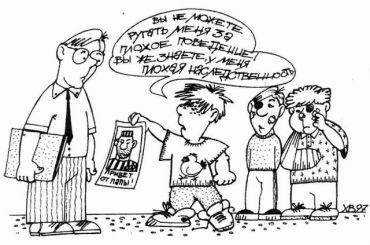 Рекомендации для родителей по взаимодействию с детьми без насилия и агрессии: 
 Не предпринимайте никаких действий, если Вы раздражены. Для начала возьмите себя в руки и успокойтесь. Отстранитесь от ситуации и постарайтесь взглянуть на нее со стороны. Все решения принимайте в спокойном состоянии. 
 Вспомните о своих интересах, уделите себе внимание. Успокоившись и расслабившись сами, Вы станете спокойнее вести себя и со своим ребенком. 
 Будьте с ребенком доброжелательным, но твердым. 
 Будьте последовательны в своих действиях. 
 Предоставляйте ребенку право выбора. Пусть он знает о тех мерах, которые Вы предпримите в ответ на его непослушание, и сделает самостоятельно выбор между своим послушным поведением и возможным наказанием. Применяйте технику Я-сообщения. 
 Позвольте ребенку столкнуться с последствиями своих действий. 
 Дайте ребенку возможность достичь с вами договоренности 
 Постарайтесь в своей семье не устанавливать слишком много запретов. Но те, которые существуют, нарушать нельзя – ребенок должен быть в этом уверен. В противном случае его ждет наказание. 
 Учитесь правильно критиковать ребенка: порицая, следует дать понять ребенку, что вы критикуете конкретный поступок ребенка, а ваше отношение к нему не меняется. 
 Если Вы чувствуете, что вы не правы – имейте мужество признаться ребенку в этом.
Профилактика конфликтов с детьми 
Рекомендации для родителей: 
 Не давайте подростку чрезмерных нагрузок, когда у него не остается времени даже для того, чтобы погулять во дворе. Не забывайте - он еще ребенок. 
 Если кто-то жалуется на поведение вашего сына или дочери, не спешите сразу наказывать детей, выясните мотивы их поступков. 
 Выбирайте наказание, адекватное проступку. 
 Не наказывайте ребенка из-за того, что у вас плохое настроение или «для профилактики». 
 Будьте внимательны и справедливы к своим детям, решайте вместе их проблемы, и тогда ваш ребенок вряд ли убежит из дома. 
 Развивайте в ребѐнке уверенность, положительное отношение к себе, принятие своих качеств, особенностей, отличительных черт. 
 Научите ребѐнка эффективным моделям противостояния негативному влиянию и независимому поведению в сложных социальных ситуациях. 
 Научите подростка не агрессивному и в то же время уверенному отстаиванию своего мнения, умению сказать нет. 
 Оставьте дома, на видном месте информацию о работе телефонов экстренной психологической помощи, «телефона доверия» для детей и подростков. Объясните ребѐнку: для чего люди ходят к психологу? Какие проблемы называют психологическими? как обратиться к психологу?
Рефлексия-Приклейте, пожалуйста, на листочке  полоски цветных бумаг.Длина полоски укажет уровень Вашего настроения.